A fast method of Cross-talk characterization in HxRG detectors
Elizabeth M. George
ESO Detector Group
Cross-talk in HxRG detectors
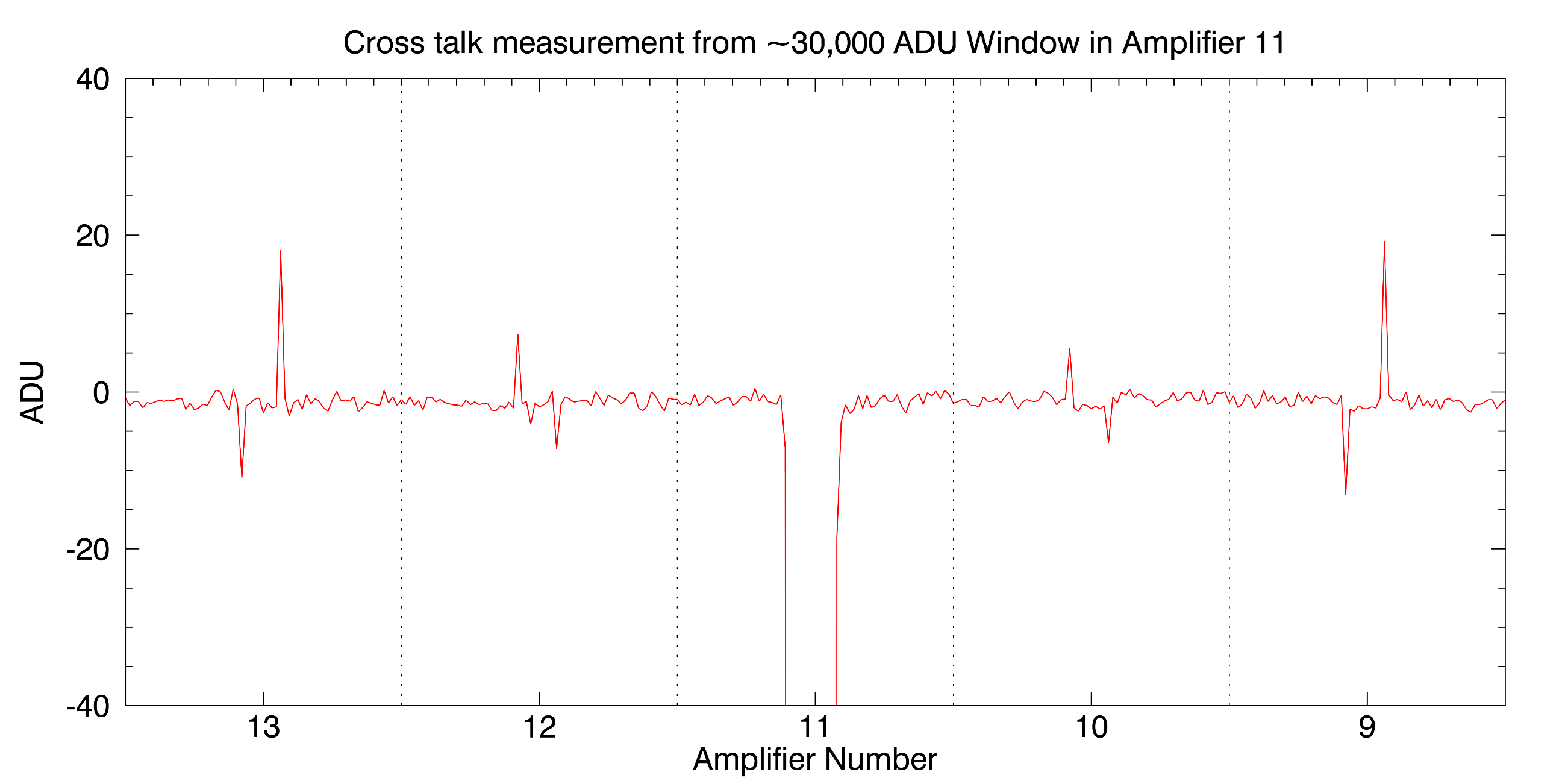 Read direction
Cross-talk signals
Window Reset
Scientific Detector Workshop, Sept. 2017, Baltimore                Public
2
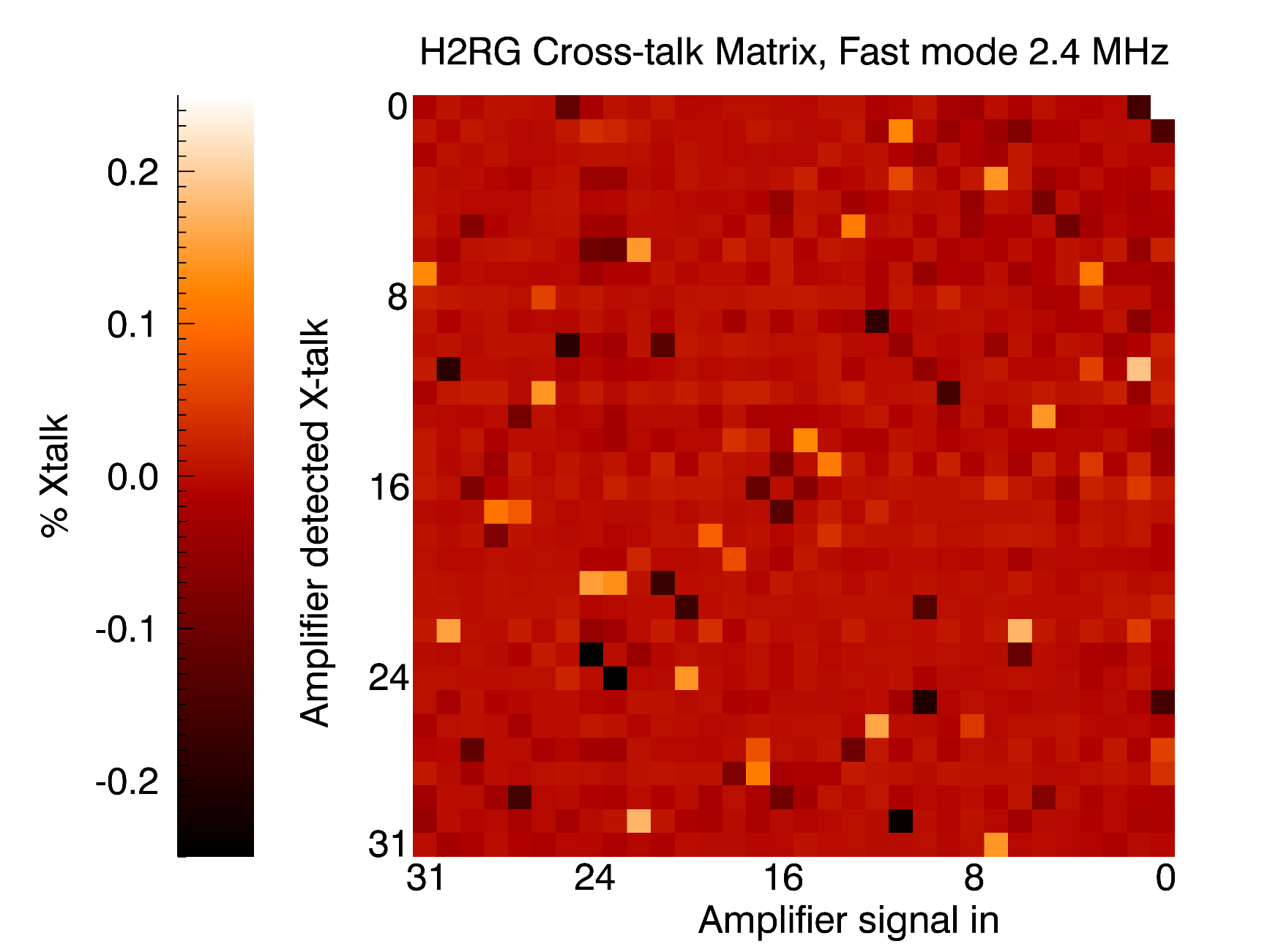 Scientific Detector Workshop, Sept. 2017, Baltimore                Public
3